Metabolismus lipidů
Triacylglyceroly – 90 % potravních lipidů a zároveň hlavní zásobárnou energie – orgánový tuk
Dvojnásobné množství energie 
    CH2 - CHOH
Jako hydrofobní látky nejsou hydratovány
Nejsou pohotovým zdrojem energie, spíše vhodné pro skladovaní.
- 2 ATP
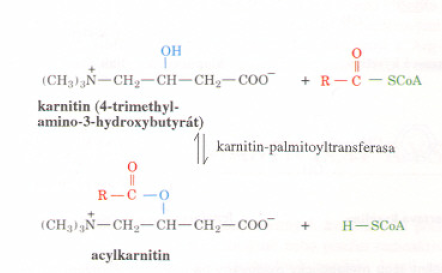 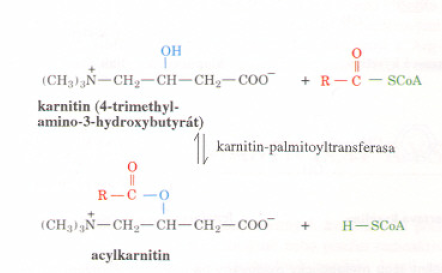 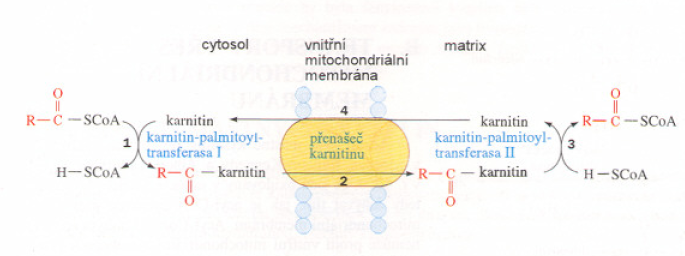 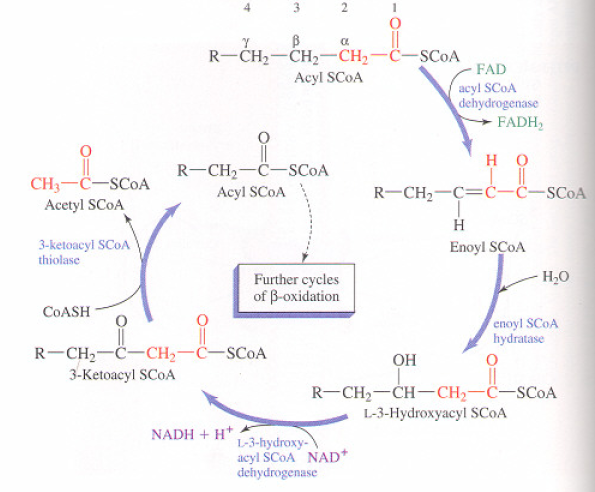 Acyl-CoA DHnedostatek
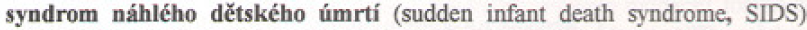 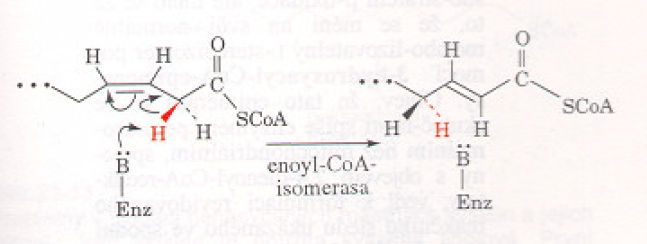 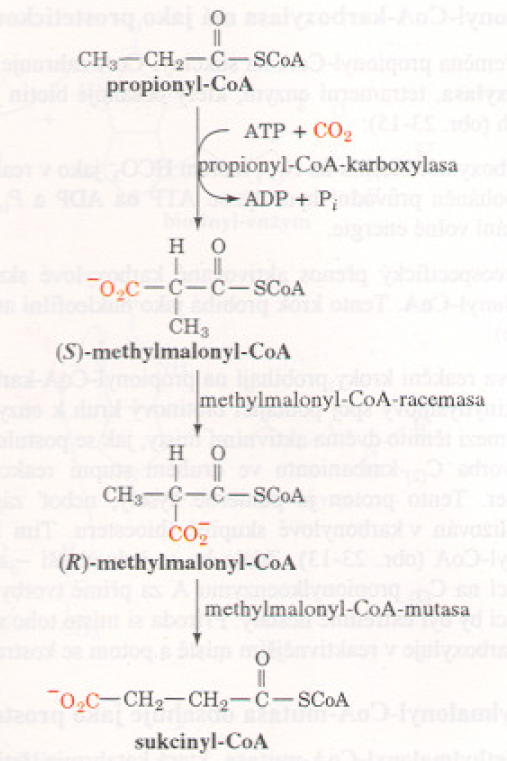 α-oxidace
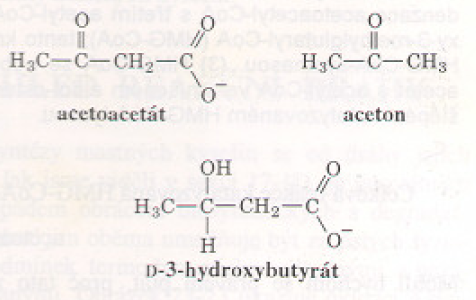 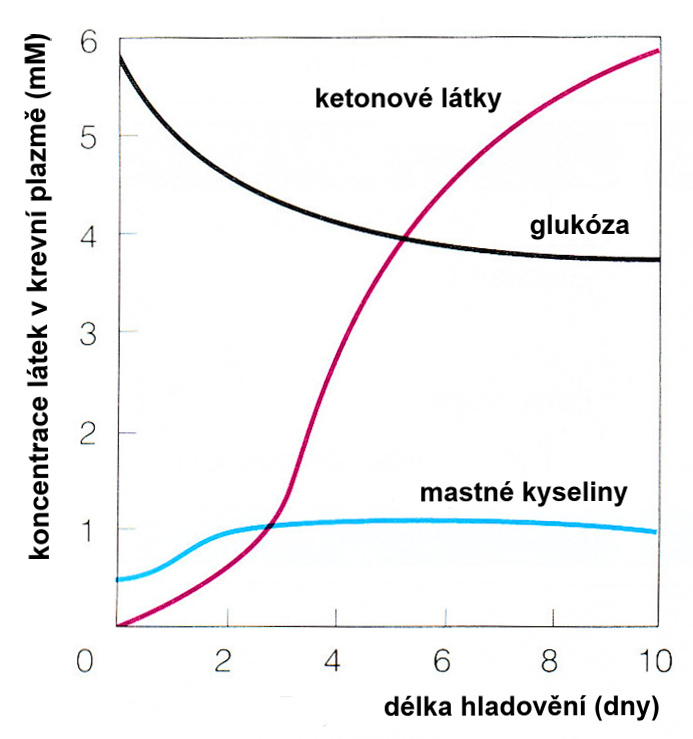 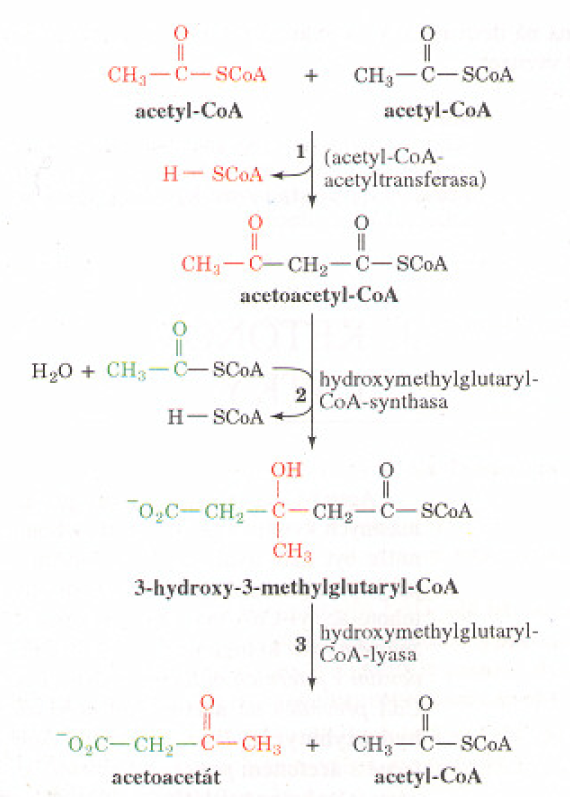 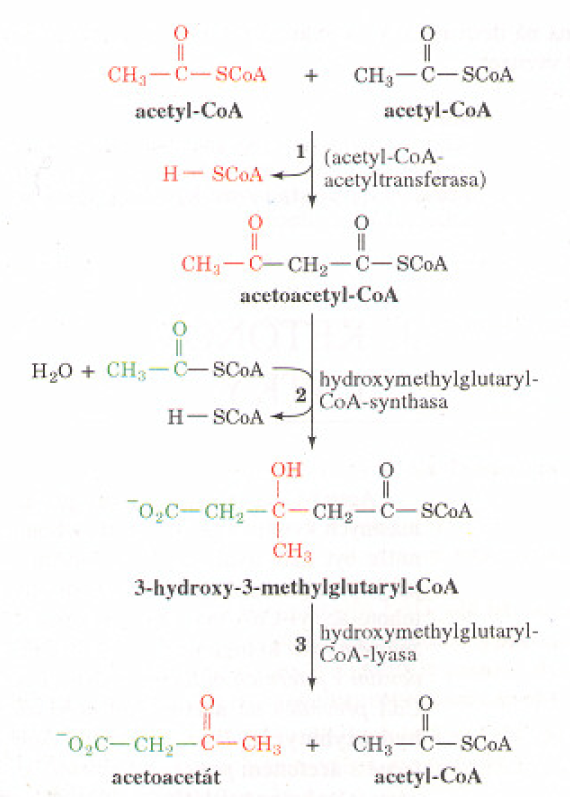 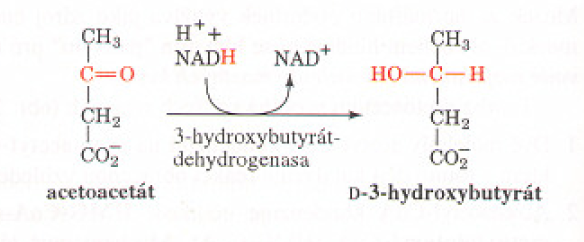 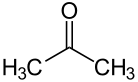 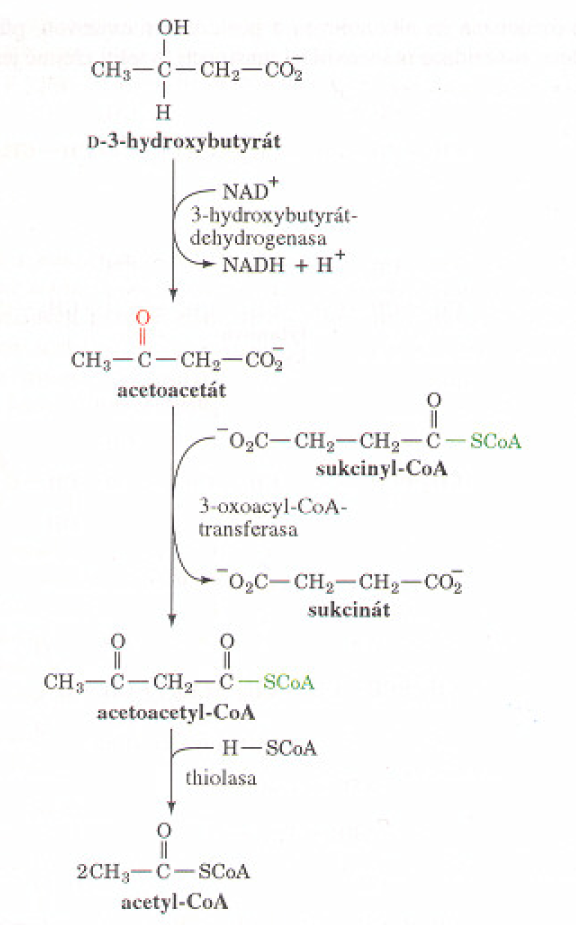 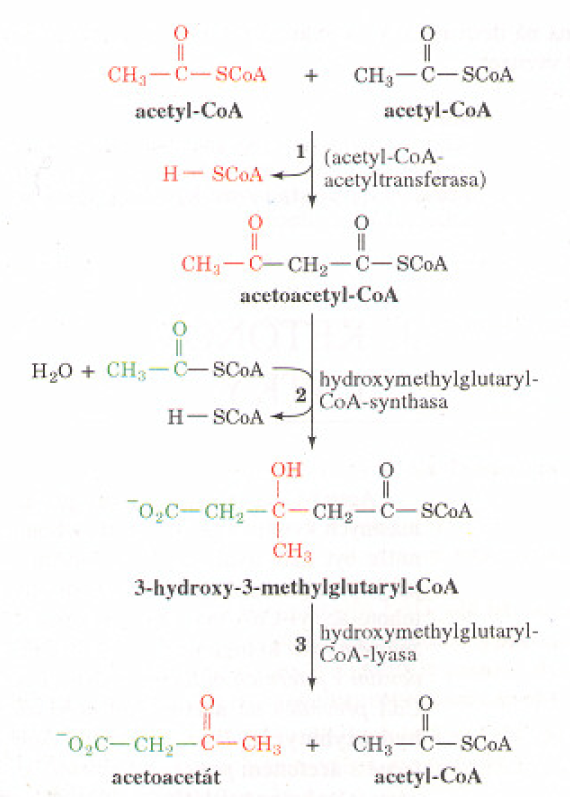 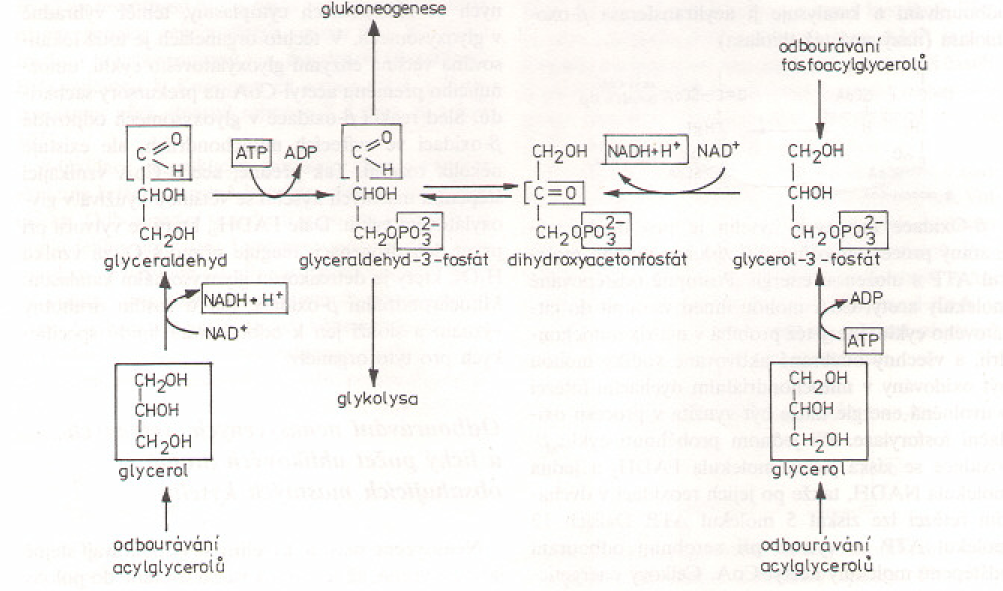 Metabolismus versus biosyntéza MK
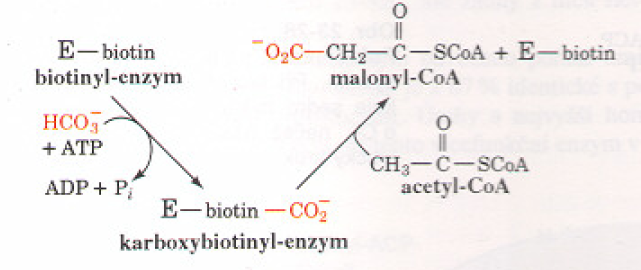 Regulace Acetyl-CoA karboxylasy
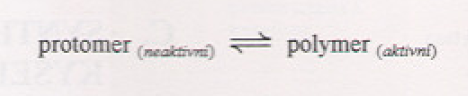 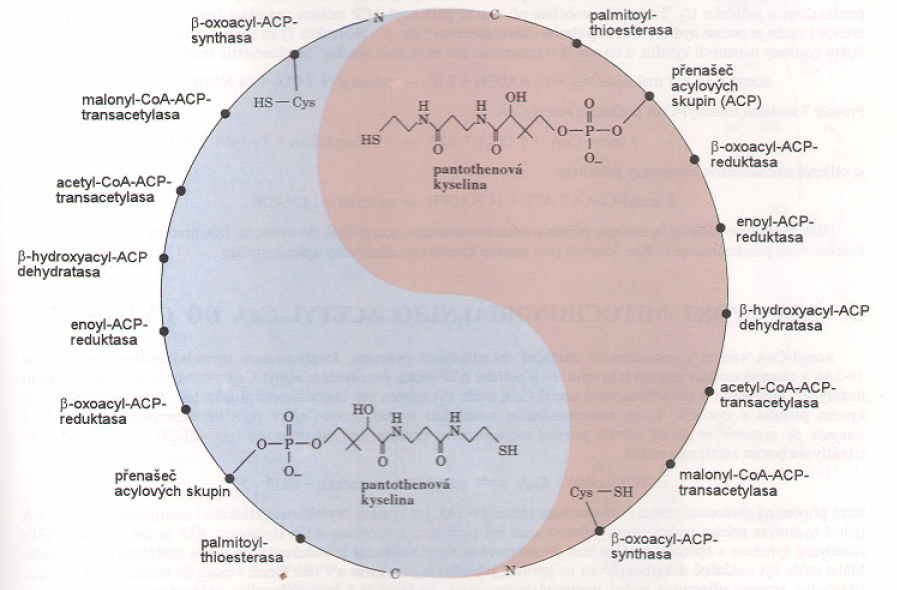 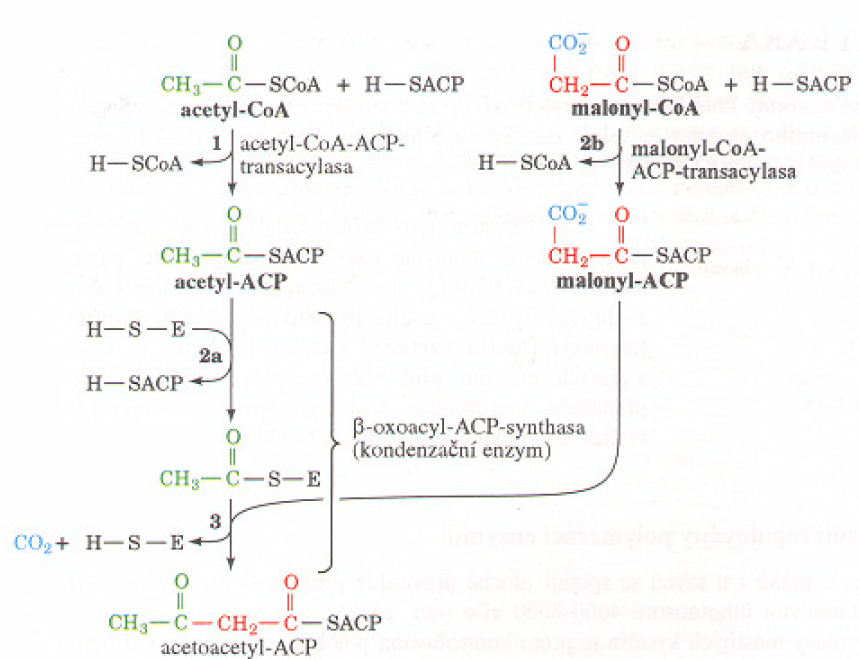 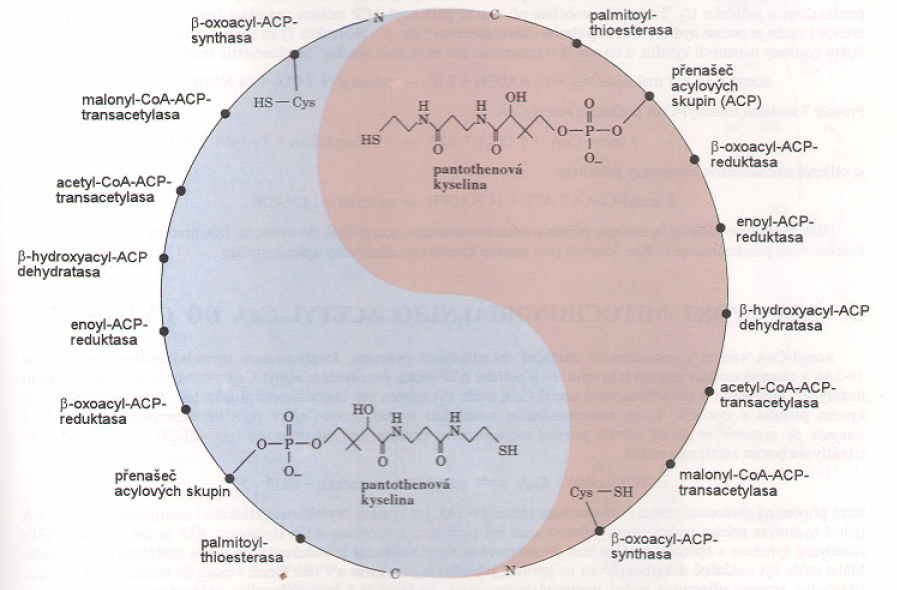 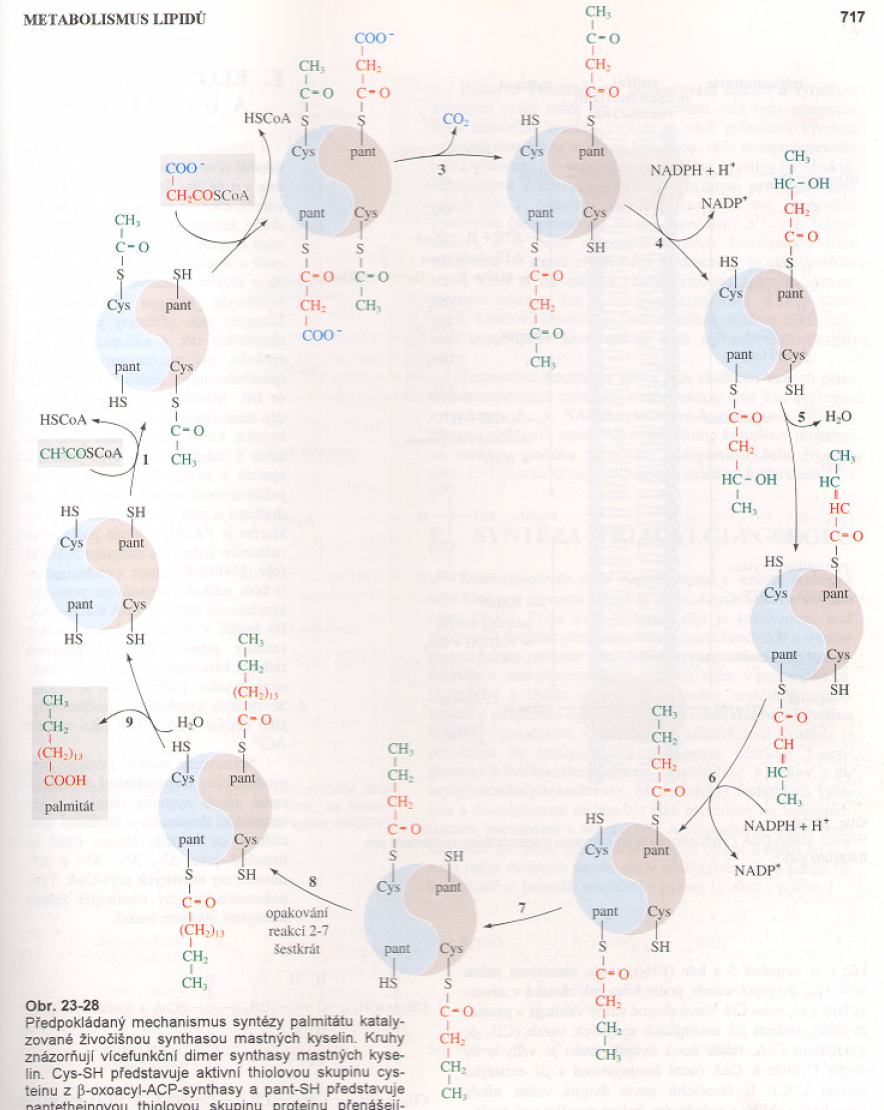 Elongace
Desaturace
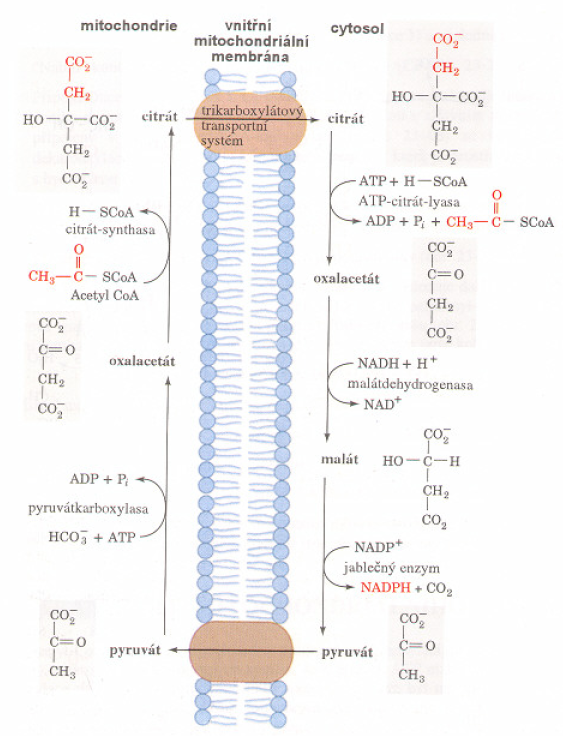 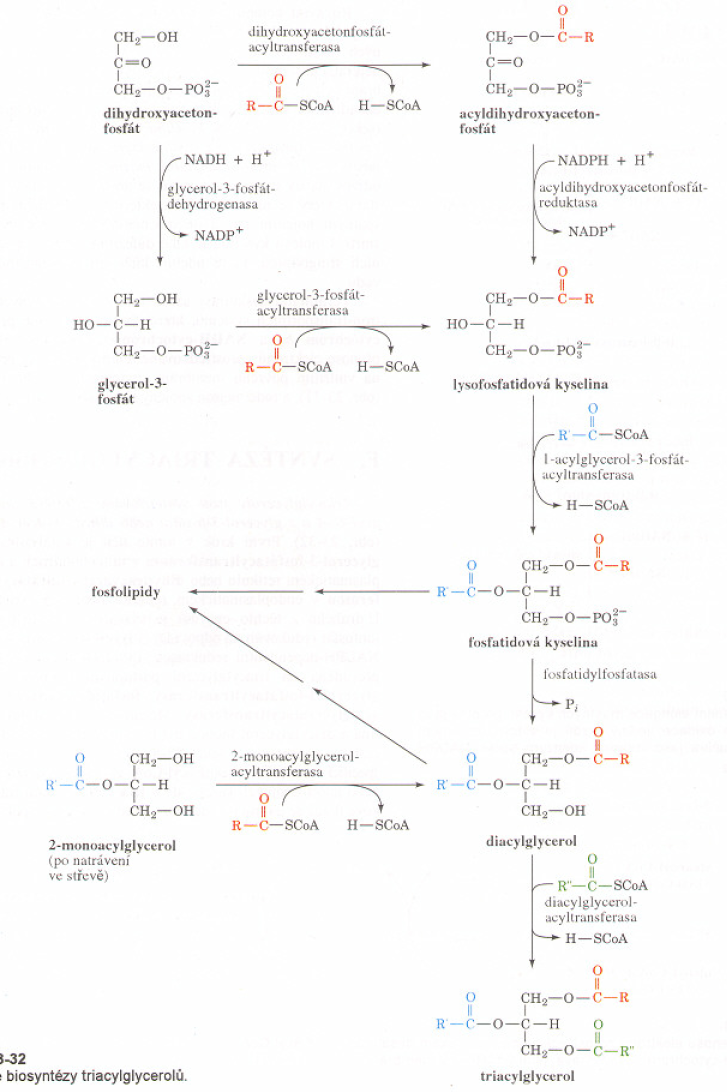 Biosyntéza fosfolipidů
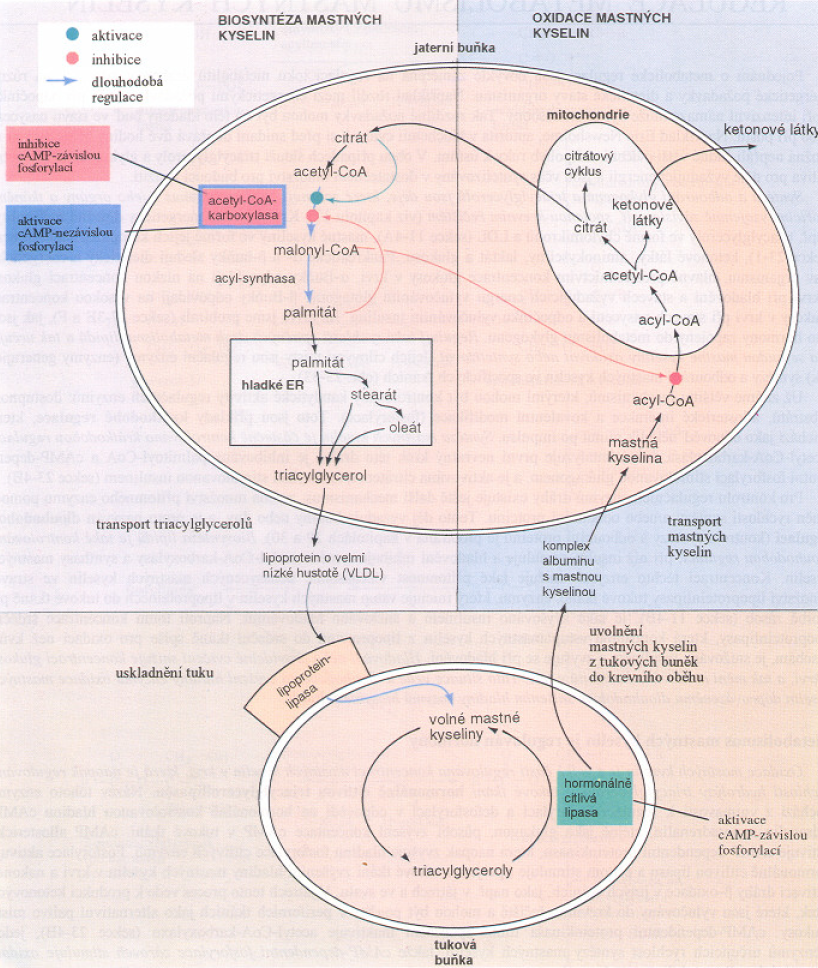 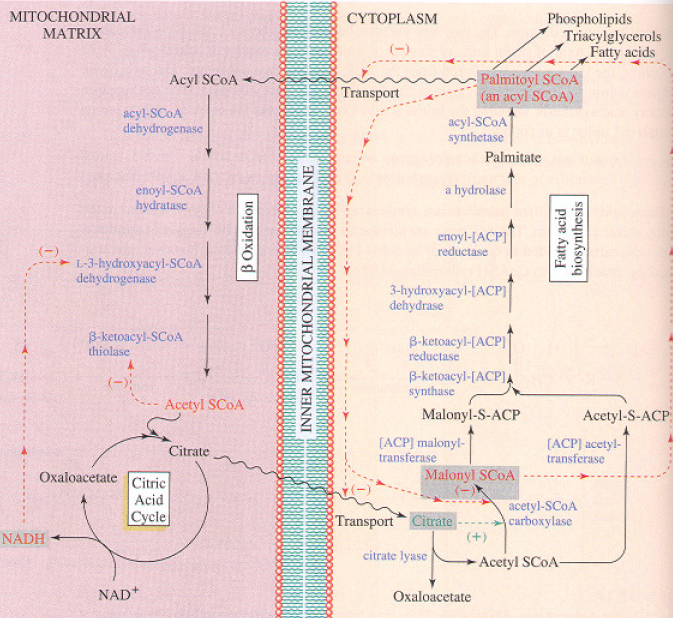 inzulín
glukagon
adrenalín
Cholesterol
Biosyntéza cholesterolu
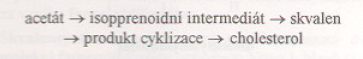 Biosyntéza cholesterolu
Metabolismus bílkovin
Tuky, sacharidy – zásobárna energie, mohou se vzájemně zastupovat. Bílkoviny – tvorba tělních bílkovin, jsou zdrojem N pro heterotrofy
V organismu neexistuje skladiště bílkovin
U sachardidů (glykolýza, pentozový cyklus) a lipidů ( oxidace) jednotný metabolismus, AMK individuální metabolismus
Metabolismus bílkovin
AMK jsou prekurzory v různých metabolických drahách (puriny, pyrimidiny, protoporfiryny atd.)
Biosyntéza bílkovin je geneticky řízena - proteosyntéza
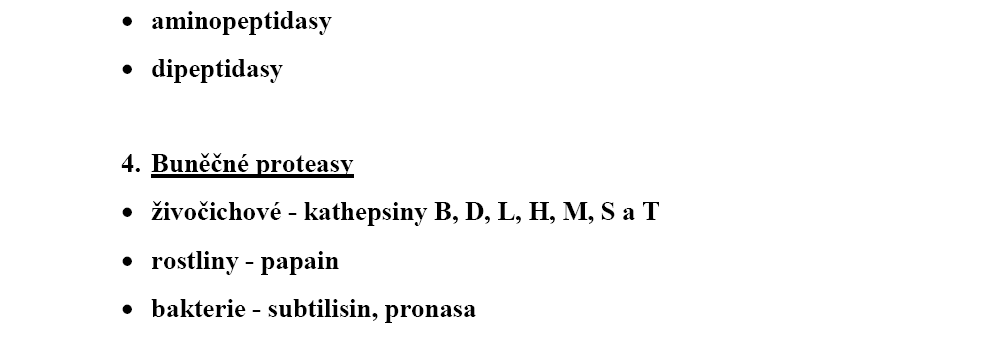 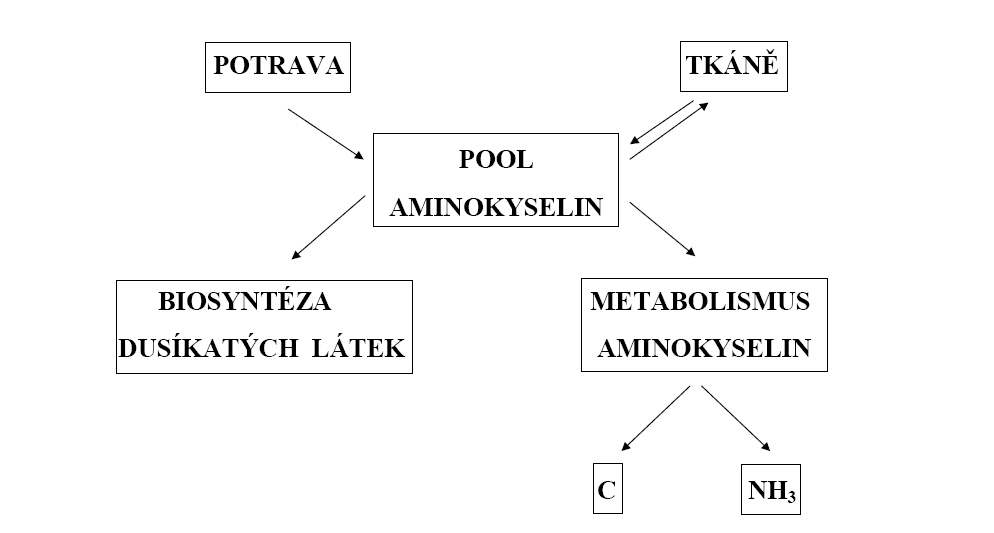 1/3
2/3
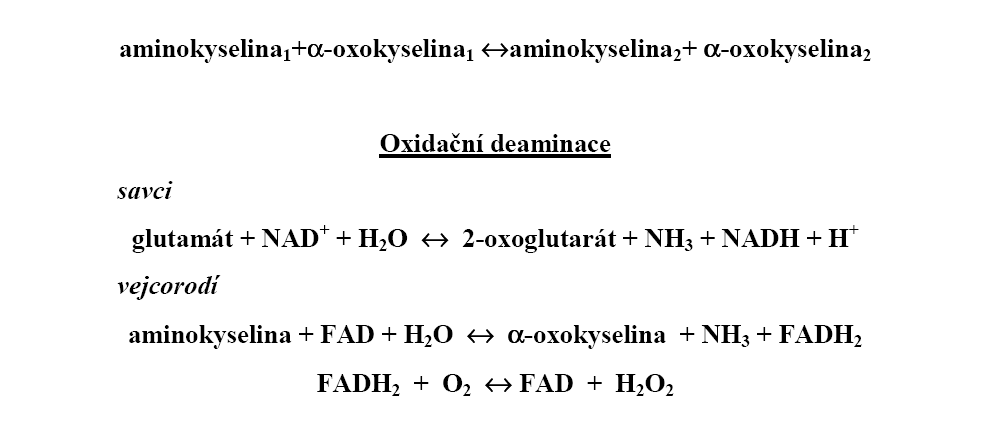 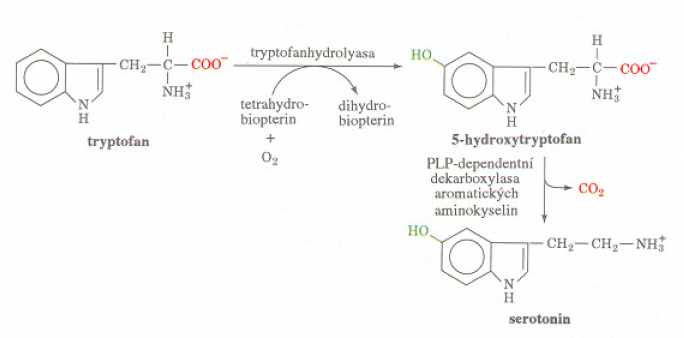 Fenylketonurie
Fenylketonurie
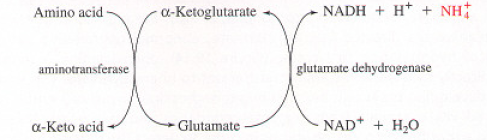 Glutamin synthethasa
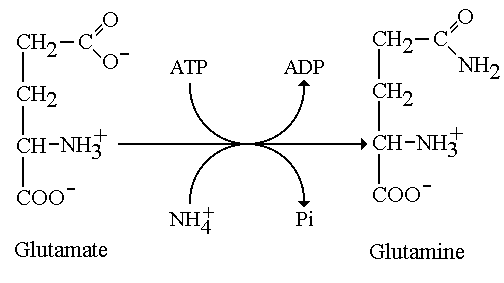 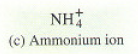 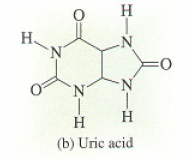 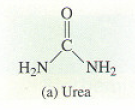 - 4 ATP     + 3 ATP
NH2, NH4+, NO3-, NO2-, N2
NH2, NH4+, NO3-, NO2-, N2
NH2
Uhlíkové kostry pocházejí z meziproduktů glykolýzy, pentózového 
       a citrátového cyklu  
 

Biosyntéza vychází ze společných prekurzorů a probíhá 
     přes společné meziprodukty – jen 6 drah


Další AMK se tvoří přestavbou jiných AMK


Neesenciální AMK jsou syntetizovány jednodušší cestou


Biosyntéza esenciálních AMK je komplikovanější
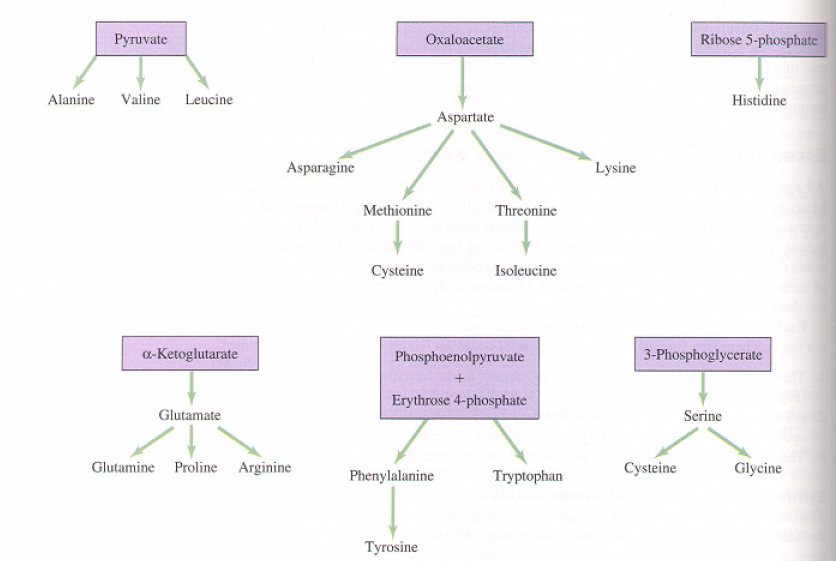 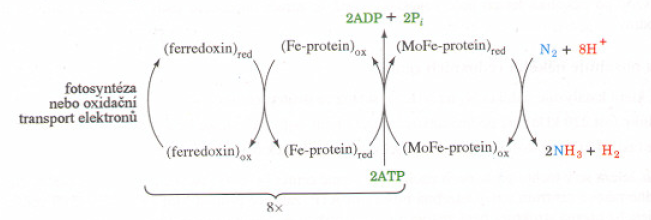 Eukaryota -  GluDH
AMK jako prekurzory
acetylCoA + formiat + COO-  + CO2
Hem
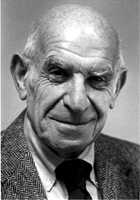 c
D. Shemin
Hem
Biosyntéza hemu
hemoglobin, myoglobin 	Fe2+
cytochromy, peroxidasa 	Fe2+  Fe3+
katalasa 			Fe3+
chlorofyly 		Mg2+
B12 			Co2+
Degradace hemu
oxygenáza
Biosyntéza pyrimidinových bází
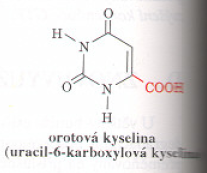 Biosyntéza pyrimidinových bází
Biosyntéza purinových bází
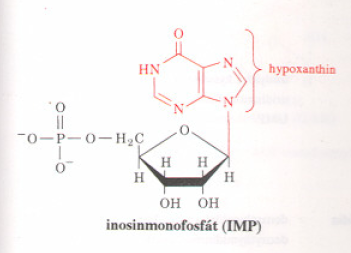 Biosyntéza purinových bází
Degradace pyrimidinových bází
Degradace purinových bází
Degradace purinových bází
Metabolismus NK
Žaludek – odštěpení proteinů pomocí HCl

Nukleasa (fosfodiesterasa) – štěpení na oligo- a mononukletidy

Mononukleotidasa – nukleosid + H3PO4

Nukleosidada – cukr + basa
Hlavní dráhy energetického metabolismu
Glykolysa zisk energie
glykogen
glukosa
monosacharidy
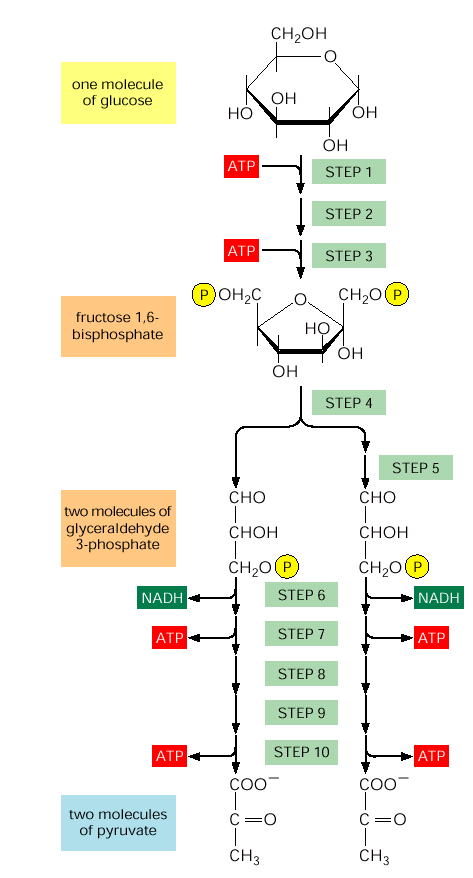 +
AMP, ADP
hexokinasa
G6P
fosfofruktokinasa
-
ATP, citrát
glycerol
triacylglycerol
AcetCoA
laktát
Glukoneogenesesynthesa glukosy
laktát
glukogenní AMK
pyruvát
glukosa
oxalacetát
PEP
meziprodukty
citrátového
cykly
glycerol
glyoxalátový
cyklus
fruktosa-1,6
bisfosfatasa
triacylglycerol
ketogenní AMK
+
-
AcetCoA
AMP, ADP
ATP, citrát
Pentosový cyklusNADPH pro biosynthesu
NADPH
CO2
Pentosy
Rib5P
G6P
G6PDH
NAD+   		katabolismus
NADPH 		anabolismus
-
+
NADPH
NADP+
G6P
glykogen
G1P
Synthesa a odbourávání glykogenu
+
insulin
glykogensythasa
-
glukagon, adrenalin
+
glukagon, adrenalin
glykogenfosforylasa
-
insulin
Metabolismus triacylglycerolů
triacylglyceroly
Lipasy 
trávicího traktu
hormonálně
citlivá lipasa
+
glukagon
mastné kyseliny
glycerol
karnitinový
člunek
-
insulin
-
malonylCoA
citrát
insulin
+
AcetCoA
karboxylasa
AcetCoA
-
palmitát
glukagon
ketogenní AMK
glukosa
Citrátový cyklusamphibolický děj
citrát
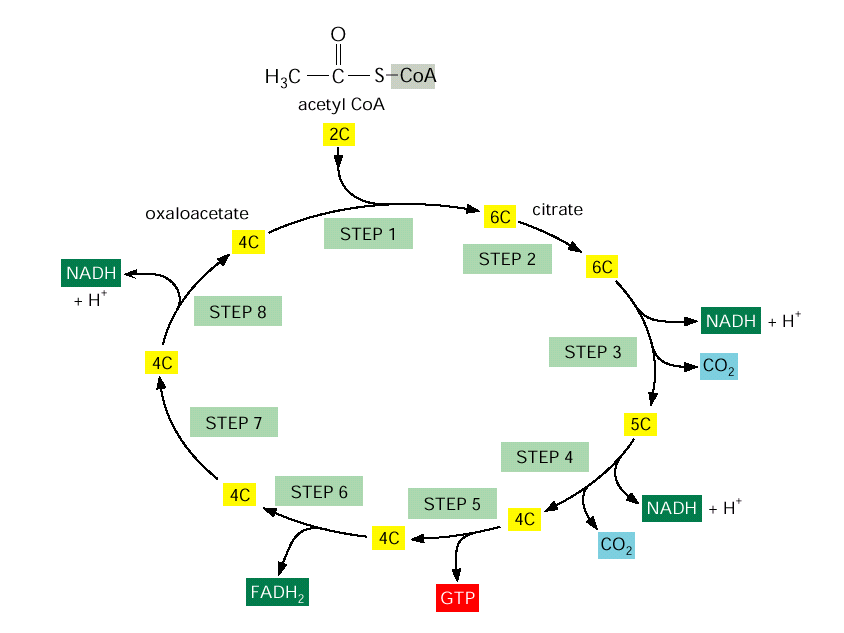 +
AMP, ADP
citrátsynthasa
AcetCoA,
 NAD+
-
ATP
isocitrátDH
2-oxoglutarátDH
sukcinylCoA
Oxidační fosforylacezisk ATP
NADH
FADH2
H2O
O2
ATPasa
ATP
+
-
ATP
ADP,Pi
Orgánová specializace
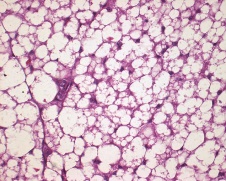 Hnědá tuková tkáň 
versus 
Bílá tuková tkáň
O2
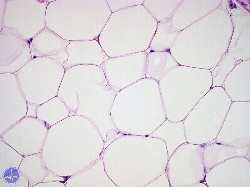 O2